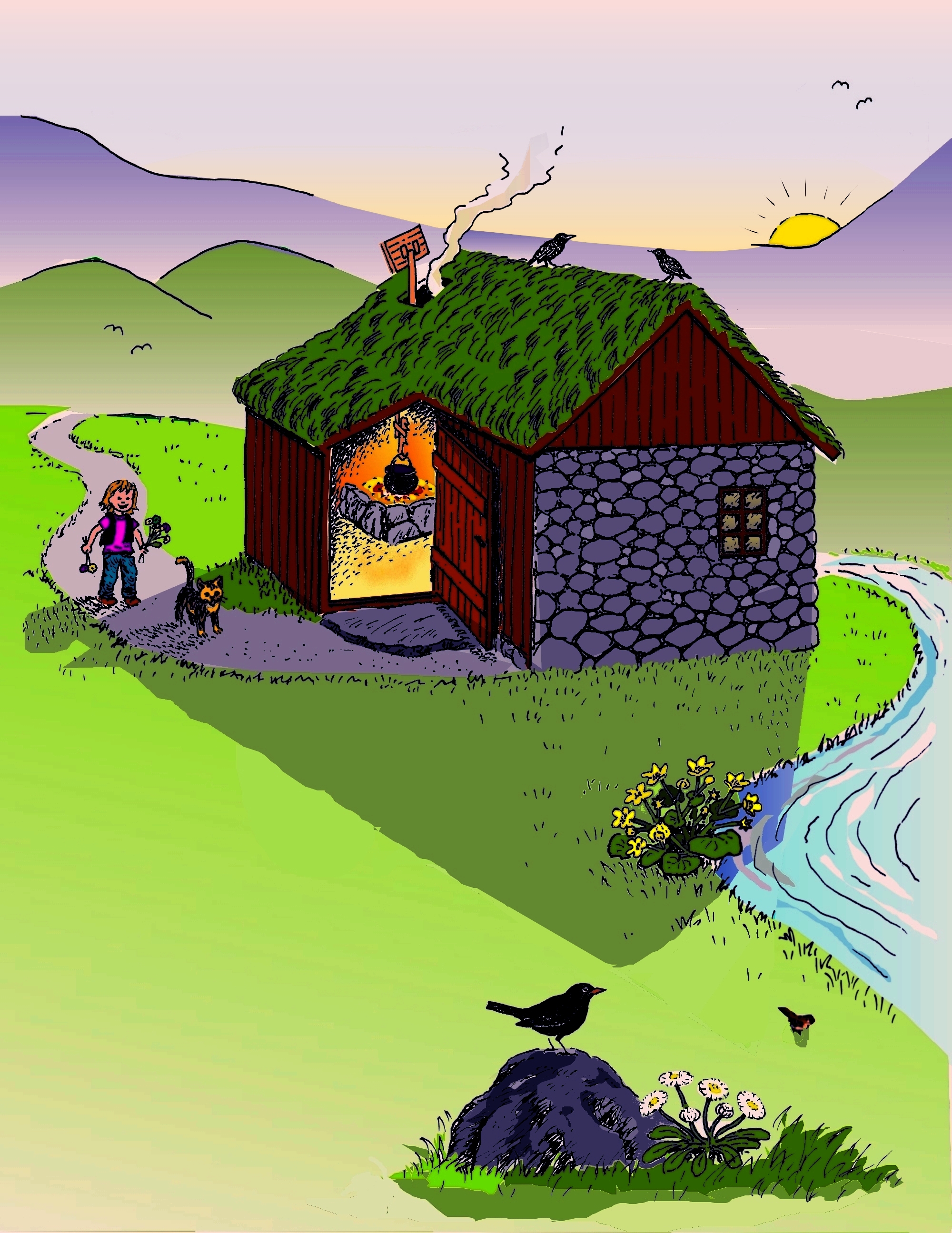 Æ æ
Mær hóvar blómur

 Mær hóvar blómur,   
 mær hóvar summardá,
 mær hóvar sóljur,
 mær hóvar heyggjarnar,
 mær hóvar grúgvuna,
 tá ið sól er sett.
 /:  Rum-di-di-adi,
 rum-di-di-a-di.  :/
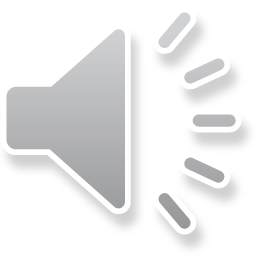 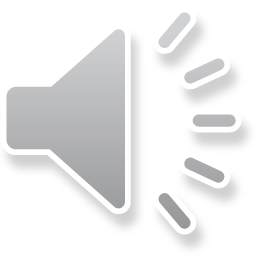 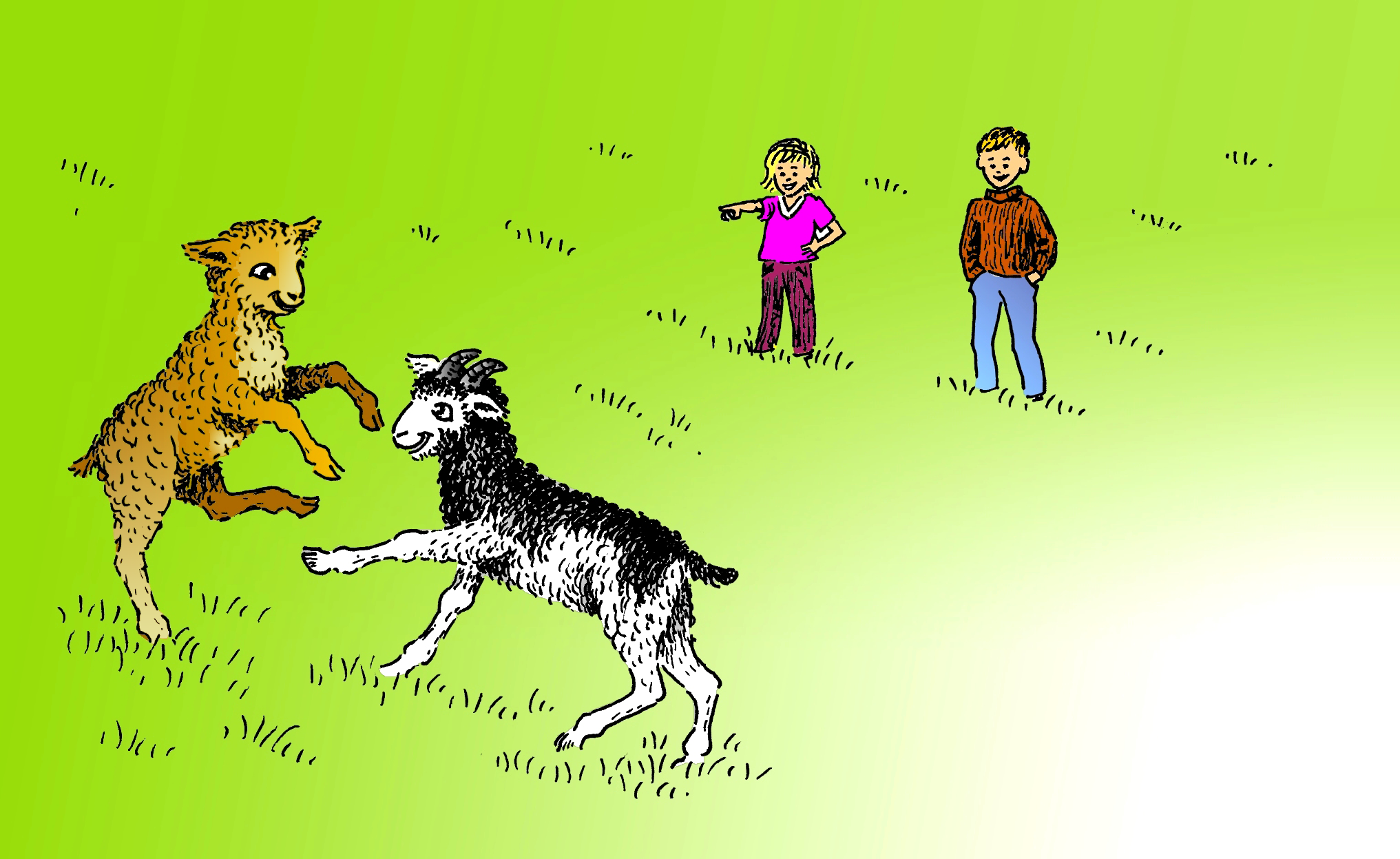 Tvey lítil lambamæ
 spæla sær so glað.
 Har er tað hjá tær,
 og har er tað hjá mær.
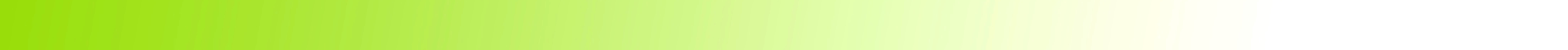 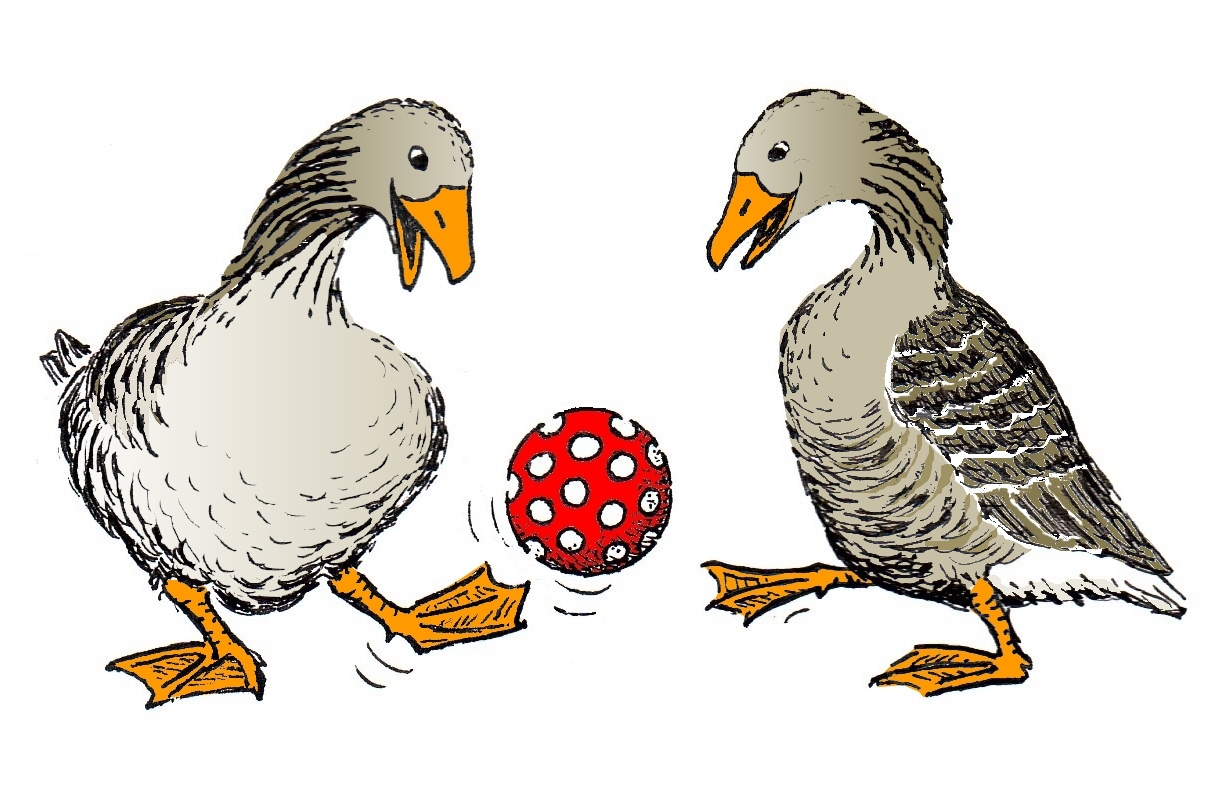 Tvær gæs spæla sær
við bóltin hjá mær.
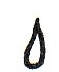 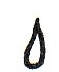 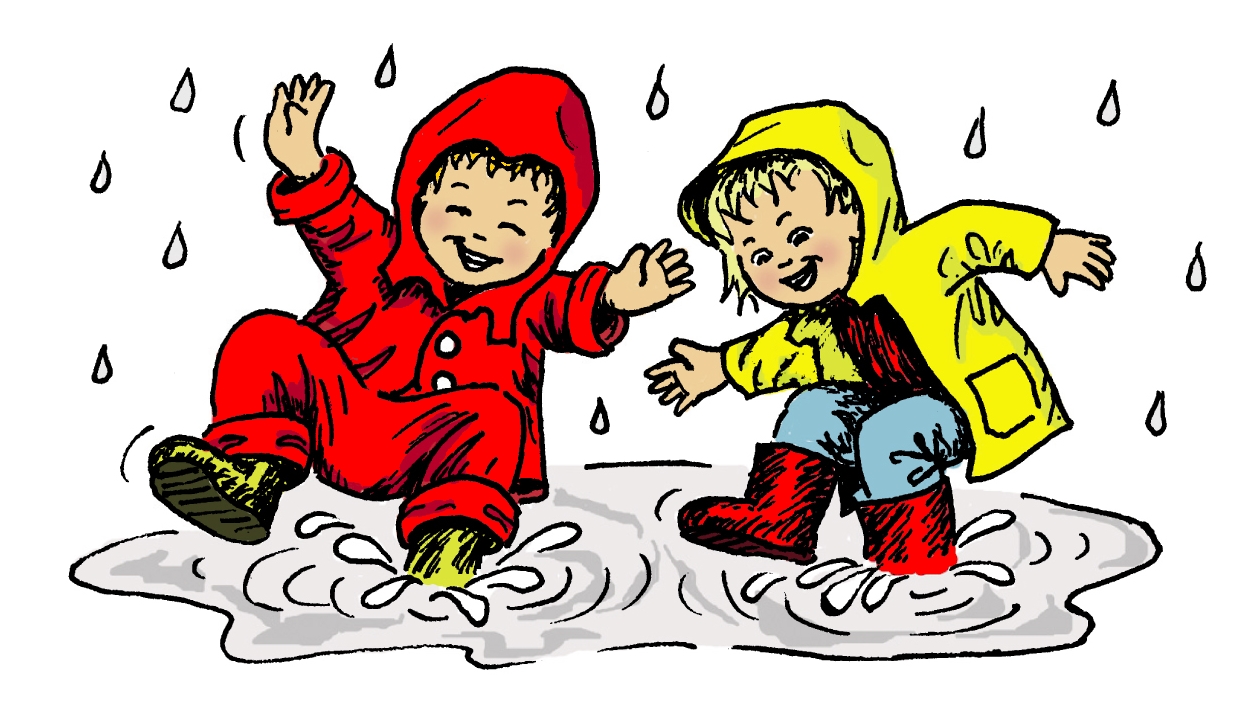 Nú er eitt æl,
tað dámar børnum væl.
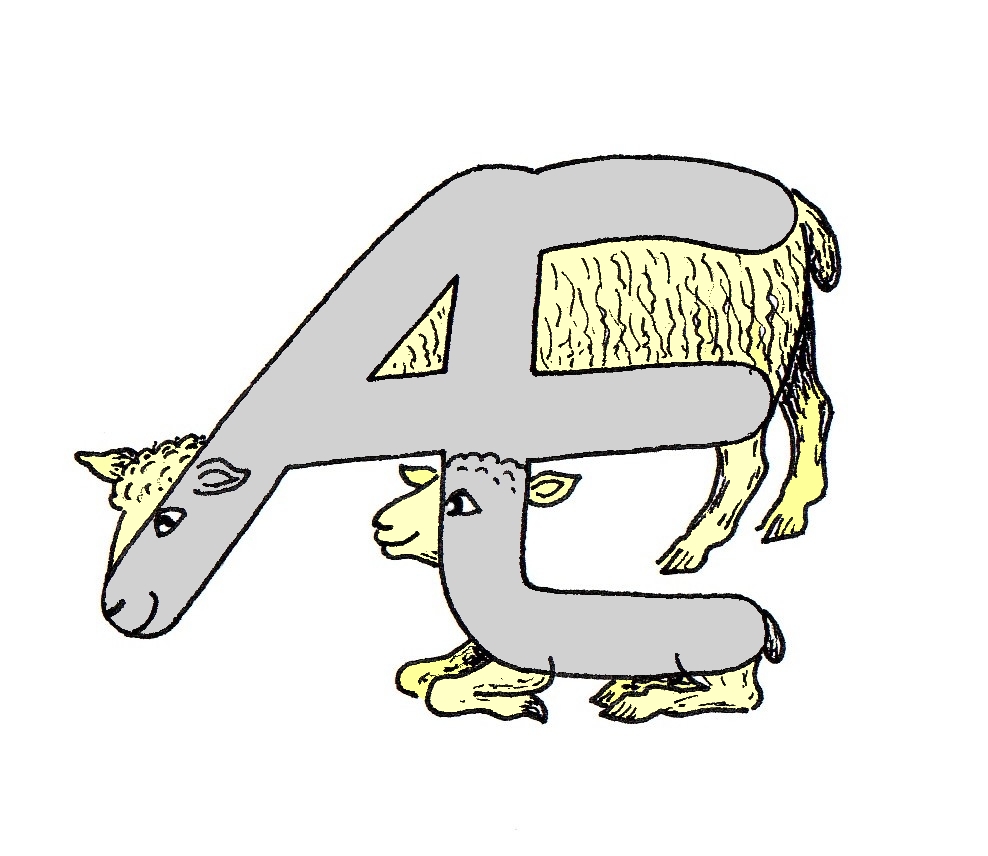 Vit eru Æ, 
  mæ,  mæ,  mæ.